Тема: «Звуки [М - М']. Буква Мм.»
Логопед МАОУ «Гимназия «Исток»
Великий Новгород
Пушкарева М.А. 240-108-916
Цель:
Образовательная: подготовка к составлению рассказа,  расширение и уточнение словарного запаса по указанной теме; развитие памяти через отгадывание загадок; группировку картинок, зрительного восприятия через соединение слогов в слова по гласным буквам, дифференциация понятий: твердый – мягкий.
Логопедическая: характеристика звуков  [М –М'], их дифференциация в словах, предложениях, развитие фонематических процессов (анализа и синтеза) через игру «Расшифруй название цветка», «Собери цветок», «Подбери картинку к схеме».
Воспитательная: умение работать в коллективе.
Назови картинку
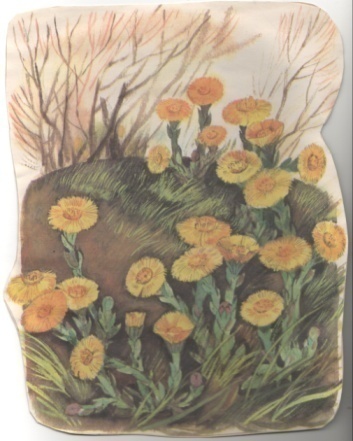 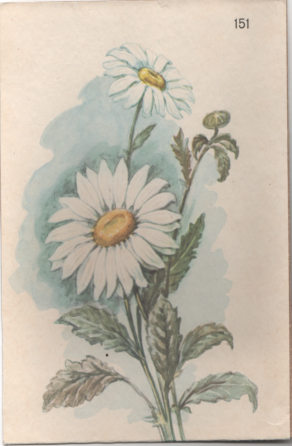 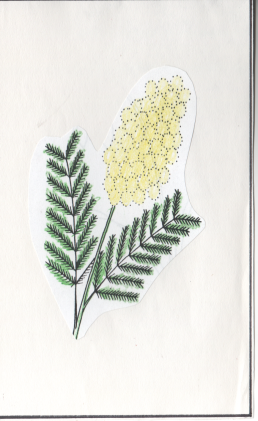 Угадай цветок по описанию
Стоят в поле сестрички: желтый глазок, белые реснички.
Появляется на пригорке ранней весной желтый цветок, позже появляются необычные листья: с одной стороны – гладкие, светло – зеленого цвета, а  с другой – грубые, шероховатые, темно – зеленого цвета.
Голова на ножке, в голове – горошки.
Цветок – куст, с игольчатыми зелеными листьями, с желтыми цветами – колючками.
Характеристика звуков
Звук
Согласный
Гласный
Согласный
Твердый
Мягкий
Звонкий
Глухой
Звонкий
Глухой
Расшифруй название цветка по гласным буквам
_ о _ а _ а
 _ и _ о _ а
 _ а _ и
Физминутка «Собери цветок»
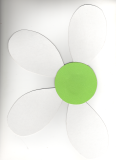 Угадай и составь название цветка
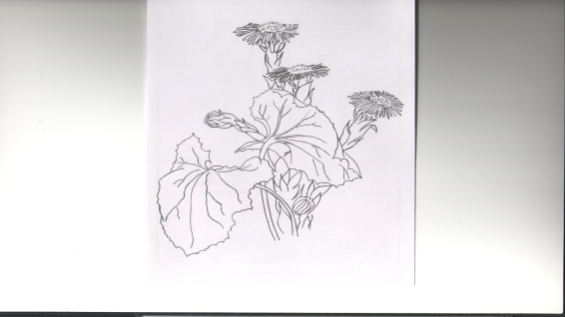 ма
ки
ми
мо
за
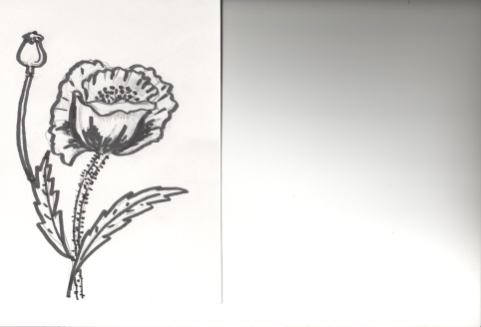 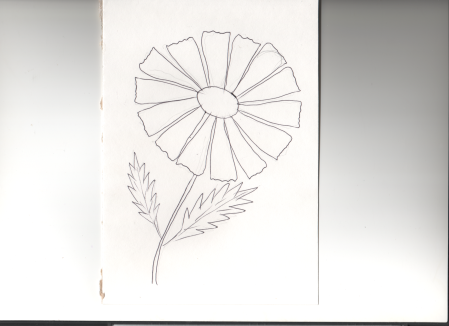 ро
маш
ка
мать
-и-
ма
че
ха
Исправь предложение
У мака много белых лепестков.

У мать-и-мачехи сверху лист темно - зеленый, а снизу – светло – зеленый.

У ромашки много мелких семян в коробочке.
Вставь пропушенные буквы
У    ___ака    __ного    __елких    се__ян    в    коробочке. У    ро__ашки    __ного    белых    лепестков. __и__оза – это    куст    с    жёлты__и    цвета__и – ко__очка__и.